Implementation of Mobile (Pulsed-Laser) Fiber-Optic Sensors for High-Res Lunar Seismicity and Sub-Surface Resource Detection
Distributed Acoustic Sensing (DAS) for Lunar Habitat General Safety & Lunar Resource Mining – a multi-purpose utility

Proposal & Concept Design: Michael Ricciardi marz62@yahoo.com
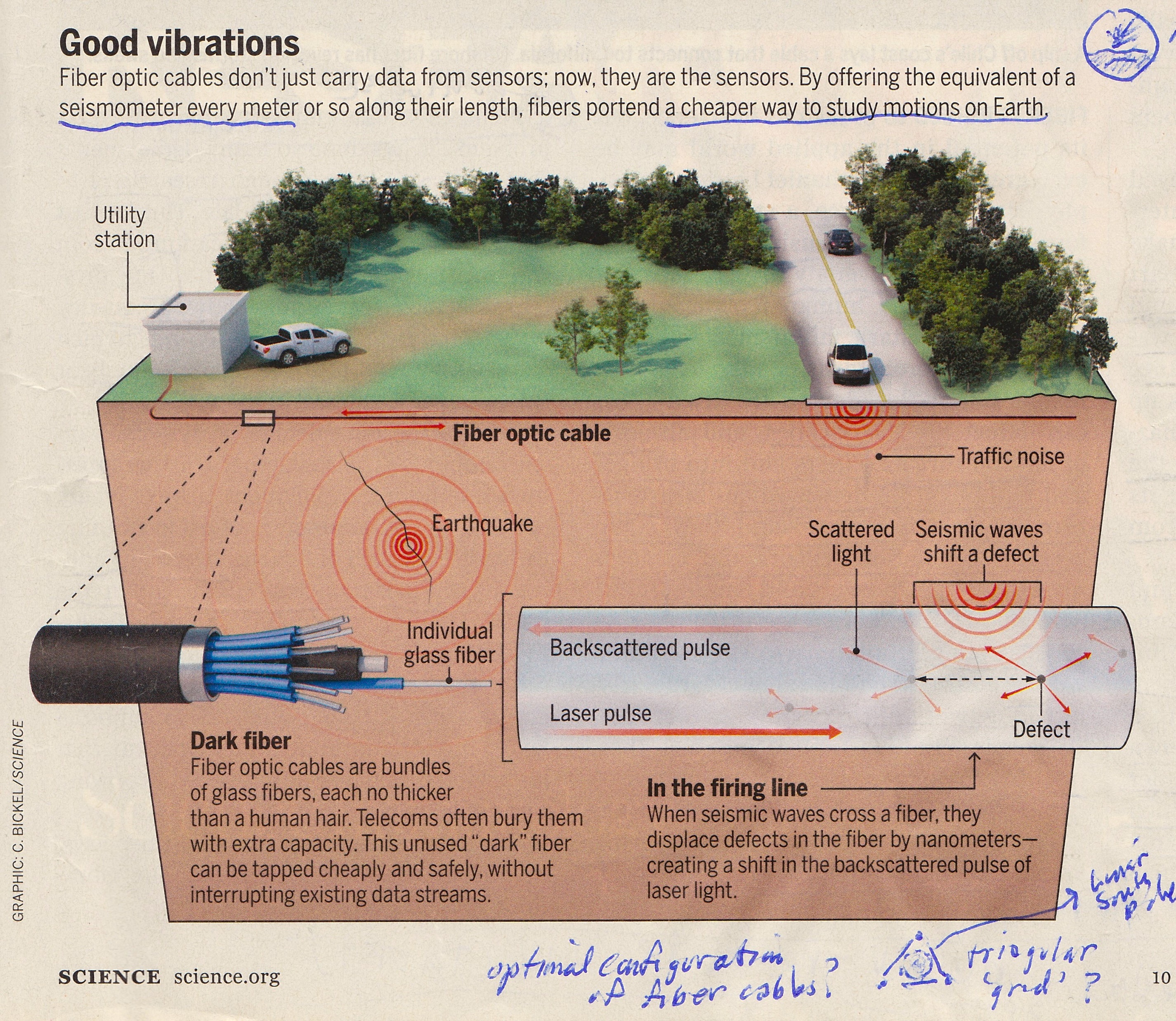 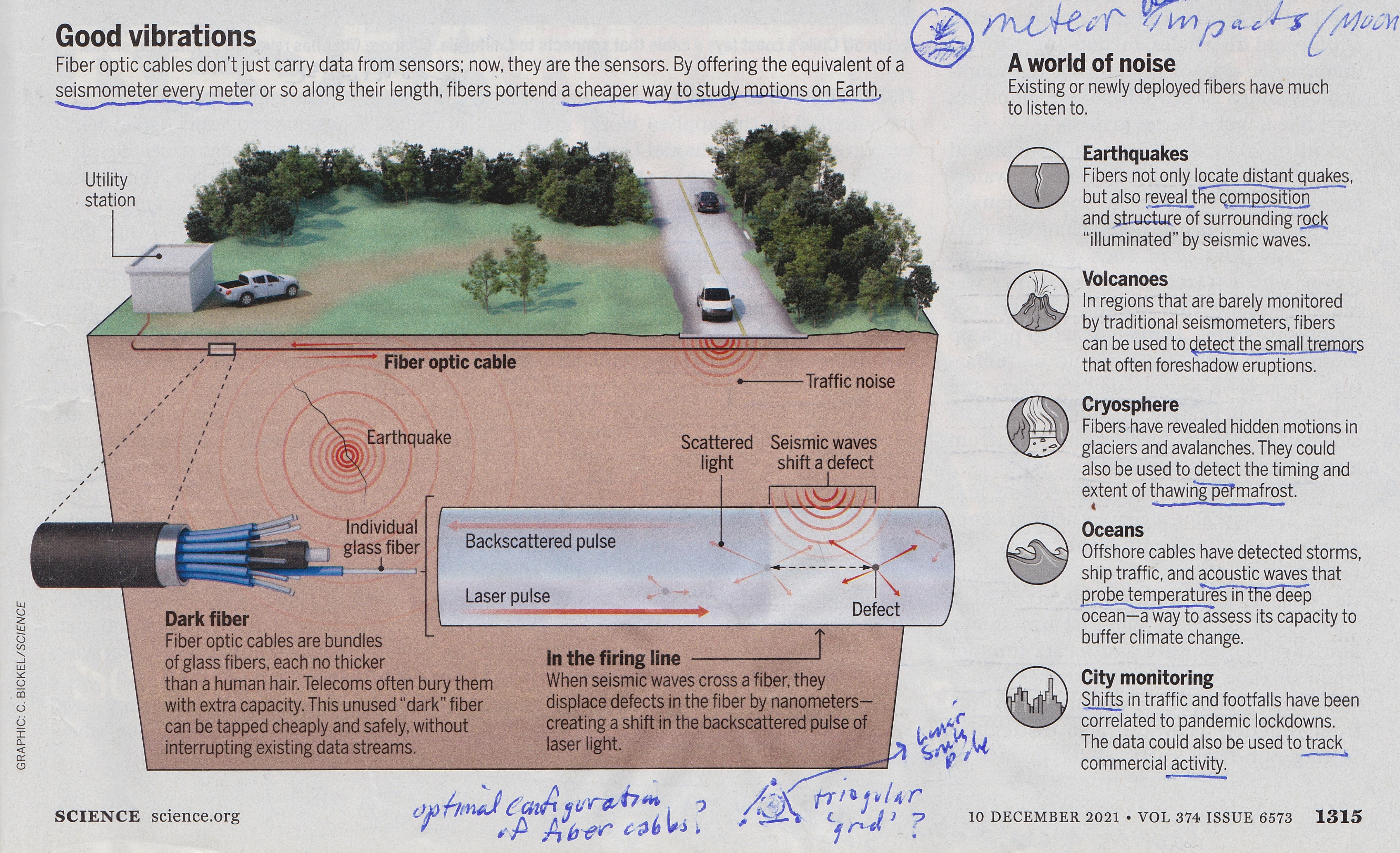 Implementations/Applications of a Pulsed-Laser Fiber-Optic Cable “Interrogator” (source: Science – 10 Dec, 2021, pg. 1315)
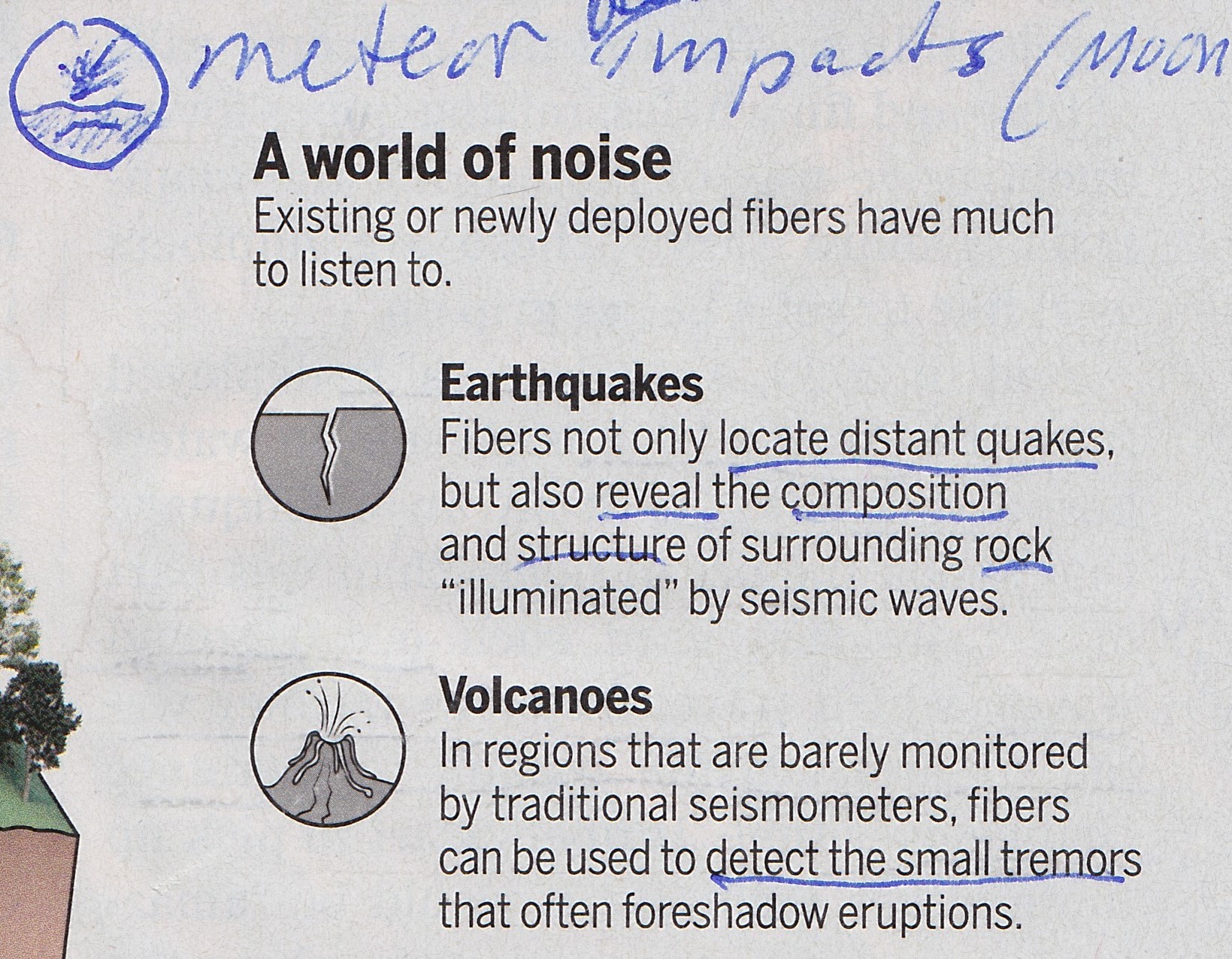 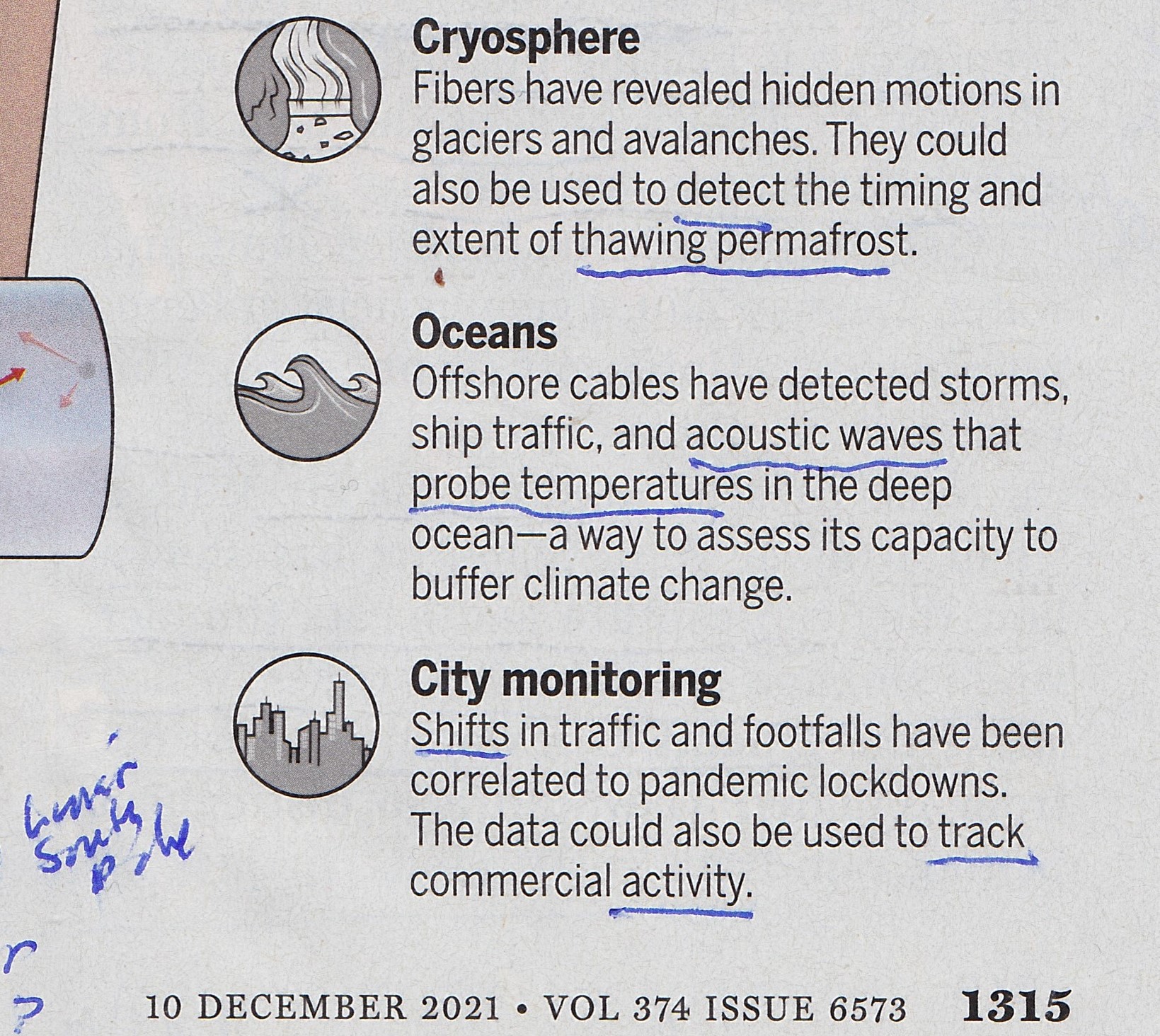 BENEFITS:
Thousands of sensors (equivalent) per single cable
Multi-purpose usage
High-resolution temporal/spatial data
Low cost & efficient (time, maintenance)
Enable/facilitate (future) quantum-classical communication capacity
FO Cables may be manufactured in situ (using silica from lunar regolith)
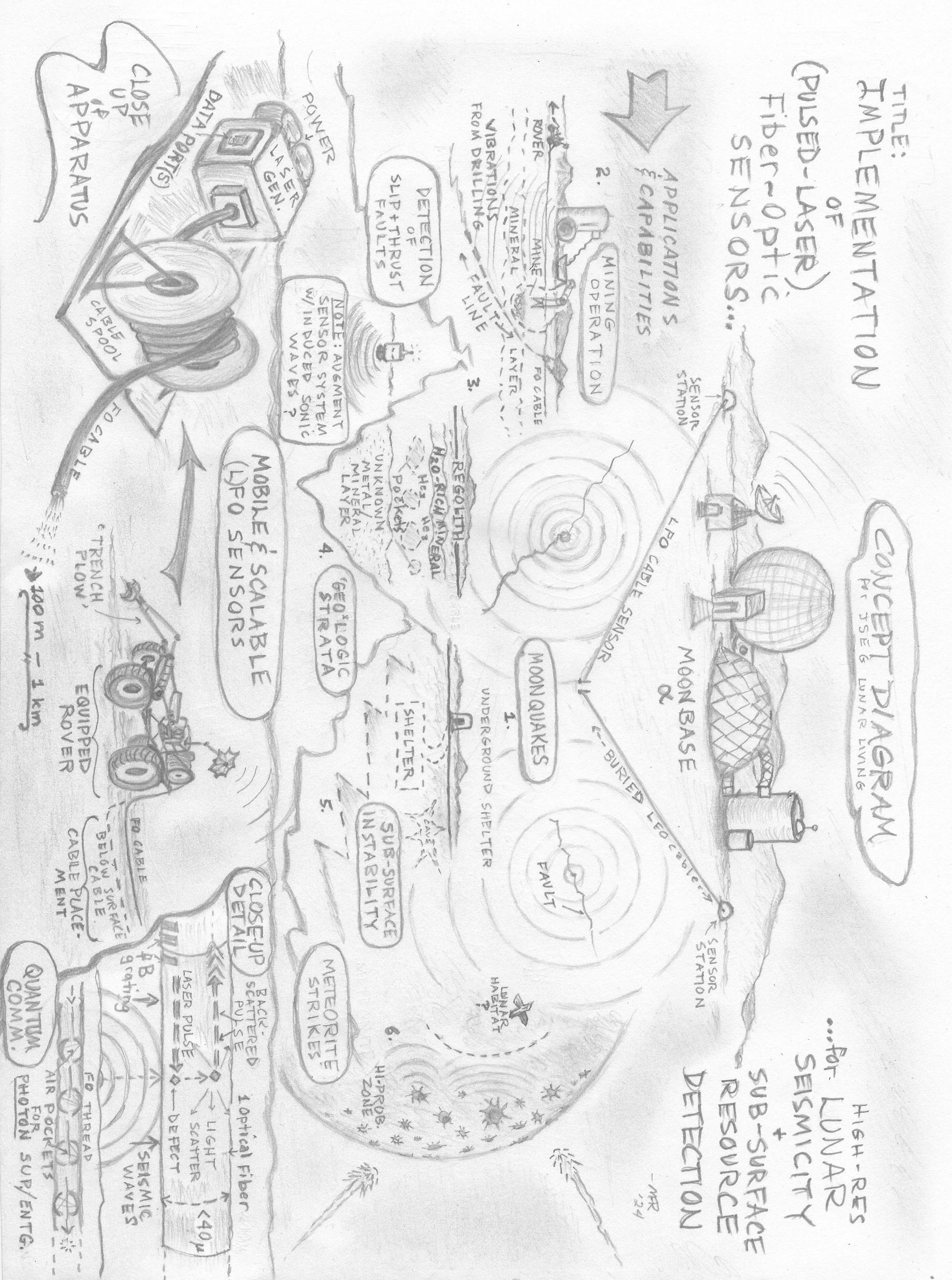 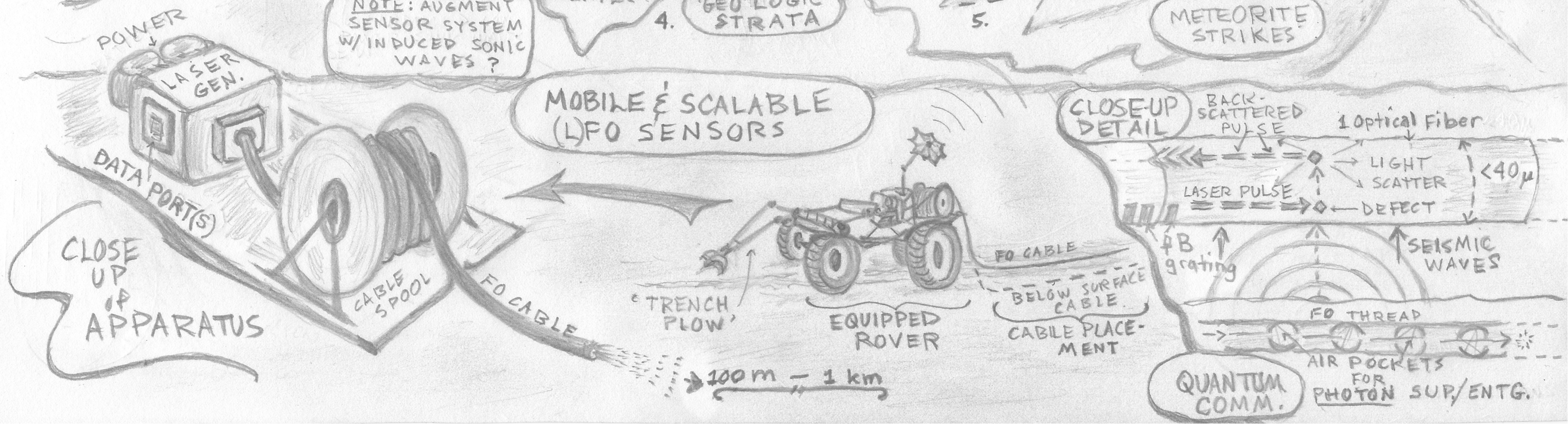 Close-up Detail of Concept Design – pLFO Tech & Rover-installed Apparatus
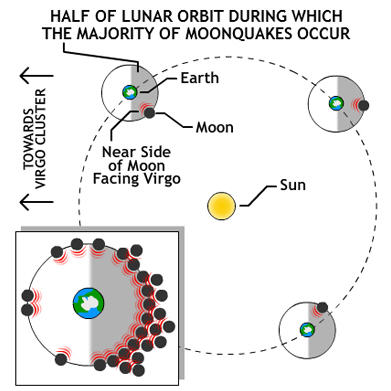 Special Case Usage of pLFO sensors : Unknown Lunar Fault Zone Detection
(reference: Z. Zhan, CIT - 2021 Science feature article reference)
Technical Challenges / Obstacles for implementation of pLFOs:

Large Data sets – terabytes –> petabytes 

        Solutions:
      - use of AI  for pattern recognition – relevant data v. noise (or ‘baseline’ data)
      - improved software > data compression, etc. and/or dedicated servers at 
        Moonbase (or on Earth / ISS via satellite transmission relay)

 Weight of FO cables for extended distance deployment – transported via rovers (or other lunar utility vehicle) – probable lunar rover power drain

        Solutions:
     - length limit / scaling -  multiple area/zone measurements with same cable – 
       Deploy,  Retrieve,  Re-Deploy (DR-RD) – targeted deployment for more efficient 
       detection/monitoring
     - use of rover teams (2 or more rovers, with shorter cable units, per zone)